CCNA 200-301, Volume 2
Chapter  19
Understanding Ansible, Puppet, and Chef
Objectives
Recognize the capabilities of configuration mechanisms Puppet, Chef, and Ansible
Configuration Drift in Branch Routers BR22 and BR33
Copying Device Configurations to a Central Location
Showing File Differences in GitHub
Pushing Centralized Configuration to a Remote Device
Configuration Monitoring
Router BR1 Configuration, with Unique Values Highlighted
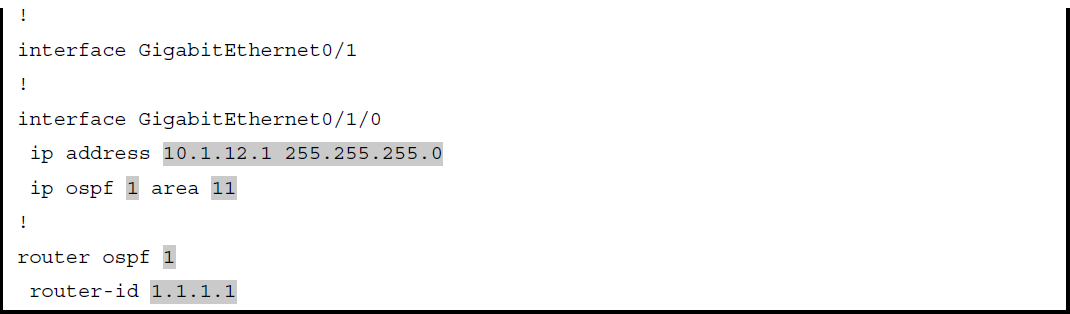 Concept: Configuration Templates and Variables
Jinja2 Template with Variables Based on Previous Example
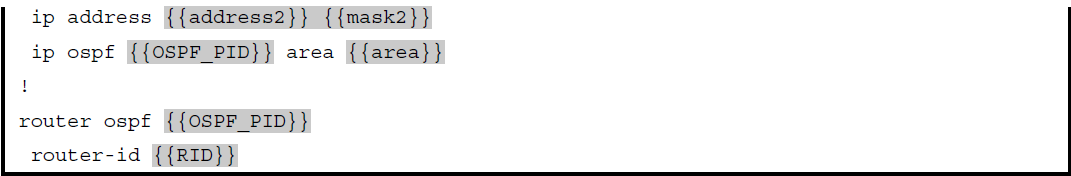 YAML Variables File Based on Previous Example
Important Files Used by Configuration Management Tools
Ansible Push Model
Agent-based and Agentless Operation for Puppet
Pull Model with Puppet
Comparing Ansible, Puppet, and Chef